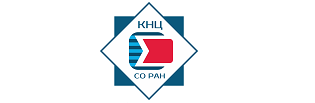 ОТКРЫТЫЙ АРХИВ В НАУЧНОМ ЦЕНТРЕ: ОСОБЕННОСТИ ФОРМИРОВАНИЯ(доклад на конференции DICR-2017)
Е.В.Ковязина, научный сотрудник
Институт вычислительного моделирования СО РАН
Федерального исследовательского центра «Красноярский научный центр Сибирского отделения Российской академии наук»
elena@icm.krasn.ru
Целью создания открытого архива (цифрового архива) научных публикаций исследовательского центра является сохранение и доступ к  научному наследию, выраженному в публикациях и иных документах
Функции цифрового архива:
Учет документов, отражающих результаты научных исследований
Продвижение результатов научных исследований в публичное информационное пространство
ИРБИС Клуб, СФУ, Красноярск, 13 декабря 2017 г.
Возможности, предоставляемые цифровым архивом
1) Свободный доступ к результатам научных исследований для мирового сообщества
2) Сосредоточение материалов в одном месте
3) Самоархивирование и свободное лицензирование
4) Сохранение других электронных материалов, в том числе неопубликованных (т. н. серая литература), таких как диссертации и технические отчеты
5) И т.д.
ИРБИС Клуб, СФУ, Красноярск, 13 декабря 2017 г.
Иерархическая структура коллекций ФИЦ КНЦ СО РАН
ИРБИС Клуб, СФУ, Красноярск, 13 декабря 2017 г.
Сравнительные данные показателей публикационной активности структурных подразделений ФИЦ КНЦ СО РАН
ИРБИС Клуб, СФУ, Красноярск, 13 декабря 2017 г.
Источники пополнения коллекций открытого архива, формируемые библиотекой ФИЦ КНЦ СО РАН
Базы данных трудов сотрудников подразделений, включая наукометрическую компоненту, – источник описательных метаданных открытого архива
Собрания (архивы) файлов публикаций по подразделениям – документы коллекций открытого архива
Результаты самодепонирования  авторами публикаций
ИРБИС Клуб, СФУ, Красноярск, 13 декабря 2017 г.
Краткий перечень особенностей формирования цифрового архива научного центра:
Множество коллекций, принадлежащих структурным подразделениям и ими же управляемое
ИРБИС Клуб, СФУ, Красноярск, 13 декабря 2017 г.
2. Дублирование документов в коллекциях, связанное с совместными публикациями авторов из разных структурных подразделений. Наблюдается устойчивая тенденция к увеличению числа таких публикаций
Определение принадлежности публикации к базовой для нее коллекции
По-видимому, потребность в технологическом ранжировании коллекций с расстановкой приоритетов
Теоретически возможно формирование коллекции целиком состоящей из ссылок на документы других коллекций
ИРБИС Клуб, СФУ, Красноярск, 13 декабря 2017 г.
3. Неопределенный правовой статус документов (например, из-за множественности мест работы авторов)
1) Необходимость фиксирования в описании документа  сроков издательского эмбарго2) «Темное» размещение документов, включающее в отдельных случаях  отсутствие доступа к описательным метаданным
ИРБИС Клуб, СФУ, Красноярск, 13 декабря 2017 г.
Формирование описательных метаданных происходит в библиотеках структурных подразделений либо в Центральной научной библиотеке. Содержательное наполнение и набор заполненных полей описаний документов при этом имеют ряд отличий. Во избежание потерь информации при импорте данных в открытый архив необходимо производить его с учетом указанных особенностей, т.е. шаблоны преобразования для импорта данных должны быть различны для каждого из структурных подразделений , отражая особенности формируемых им описаний.
4. Пополнение коллекций целесообразно производить путем импорта данных из системы автоматизации библиотек и файловых архивов научных публикаций подразделений силами сотрудников библиотеки
ИРБИС Клуб, СФУ, Красноярск, 13 декабря 2017 г.
5. При формировании метаданных широко используются традиционные для библиотек лингвистические средства: авторитетные файлы, словари и т.п.
При проектировании открытого архива лингвистические средства, применяемые в библиотеках научного центра, должны быть учтены и преобразованы в связанные коллекции, иерархические таксономии, контролируемые словари, или иные подходящие по смыслу структурные единицы. 
По мере развития открытого архива необходимо предусмотреть связь также и с внешними источниками информации, формируя связанные данные.
ИРБИС Клуб, СФУ, Красноярск, 13 декабря 2017 г.
Выводы:
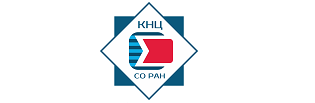 Открытый архив научных публикаций является необходимым средством продвижения результатов научных исследований и формирования корпоративного сегмента информационного пространства Интернет
В условиях различных по профилю исследований составных частях научного центра целесообразно формировать структуру коллекций открытого цифрового архива в соответствие с его организационной структурой 
Во избежание дублирования работы и излишних трудозатрат при формировании архива необходимо максимально использовать результаты уже произведенных работ и включать устоявшиеся производственные процессы, как составные части, в технологию формирования цифрового архива
ИРБИС Клуб, СФУ, Красноярск, 13 декабря 2017 г.
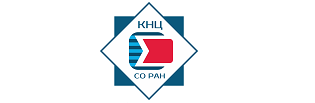 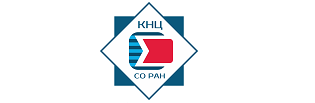 Спасибо за внимание!
Е.В.Ковязина, 
elena@icm.krasn.ru
ИРБИС Клуб, СФУ, Красноярск, 13 декабря 2017 г.